Journée de l’ASMA du 22 novembre 2018ÉVALUATION  DIAGNOSTIQUE  ET RÉPERCUSSIONS  FONCTIONNELLES DES  TOC  ET  TROUBLES ANXIEUX
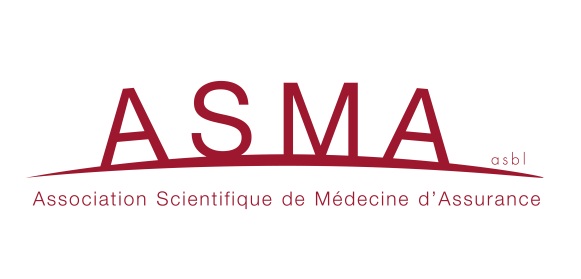 Jean-Marc Timmermans,
Psychologue clinicien, 
psychothérapeute cognitivo-comportementaliste
2
DSM 5 (parution en 2013 aux USA; traduction française en 2015)
Le DSM 5 propose …

 une classification des troubles mentaux avec leurs critères diagnostiques.     
 pour chaque trouble, des informations ventilées dans les rubriques suivantes :                   Critères diagnostiques
 Caractéristiques diagnostiques
 Caractéristiques associées en faveur du diagnostic
 Prévalence
 Développement et évolution
 Facteurs de risque et pronostiques
 Questions diagnostiques lies à la culture
 Questions diagnostiques liées au genre
(Marqueurs diagnostiques)
 (Risque suicidaire)
 Retentissement fonctionnel du trouble
 Diagnostic différentiel
 Comorbidité
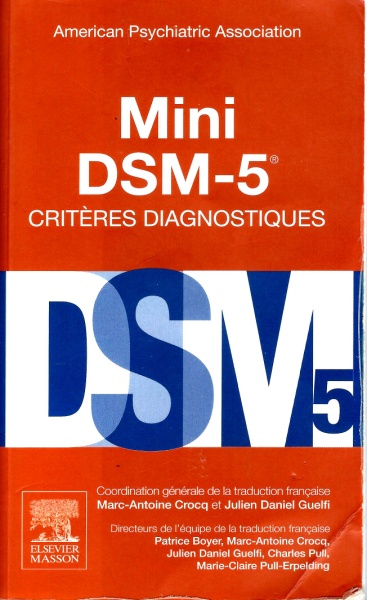 [Speaker Notes: Le Manuel diagnostique et statistique des troubles mentaux (DSM , Diagnostic and Statistical  Manual of Mental Disorders) propose une classification des troubles mentaux assortis de leurs critères diagnostiques.]
3
TROUBLES ANXIEUX
4
TROUBLES ANXIEUXCARACTÉRISTIQUES GÉNÉRALES
Point commun : la perception exagérée d’une menace, d’un danger  et le sentiment  élevé d’insécurité

L’objet de la peur/anxiété change d’un trouble à l’autre
tantôt il est concret (phobies spécifiques), tantôt il peut être abstrait (cas des obsessions)
c’est parfois un lieu (ex. : phobie spécifique, agoraphobie), des personnes (ex.: phobie sociale), un symptôme physique (ex.: trouble panique)

Un seuil d’intensité/interférence doit être atteint => critère DSM général: « Le trouble entraine une détresse cliniquement significative ou une altération du fonctionnement social, scolaire, professionnel ou dans d’autres domaines importants »
5
CARACTÉRISTIQUES DES DIFFÉRENTS TROUBLES ANXIEUX LES PLUS COMMUNS
SPÉCIFICATION DE L’ATTAQUE DE PANIQUE
N.B. Une Attaque de panique n’est pas un trouble mental et ne peut pas être codée. Elle peut survenir dans le contexte de n’importe quel trouble anxieux ainsi que dans d’autres troubles mentaux
 Une période montée brusque de crainte intense ou de malaise intense, qui atteint son acmé en quelques minutes, avec la survenue de quatre (ou plus) des symptômes suivants: 
(1)   palpitations, battements de cœur ou accélération du rythme cardiaque
(2)   transpiration
(3)   tremblements ou secousses musculaires
(4)   sensations de “ souffle coupé “ ou impression d’étouffement
(5)   sensation d’étranglement
(6)   douleur ou gêne thoracique
(7)   nausée ou gêne abdominale
(8)   sensation de vertige, d’instabilité, de tête vide ou impression d’évanouissement
(9)  frissons ou bouffées de chaleur
(10) paresthésies ( sensations d’engourdissement ou de picotement )
(11) déréalisation ( sentiments d’irréalité ) ou dépersonnalisation ( être détaché de soi )
(12) peur de perdre le contrôle de soi ou de devenir fou
(13) peur de mourir
[Speaker Notes: Dans la mesure où les Attaques de panique et l’Agoraphobie surviennent dans le contexte de plusieurs troubles (plus particulièrement dans les troubles anxieux), les groupes de critères d’une attaque de panique et de l’agoraphobie, n’ont pas leurs propres codes diagnostiques et ne peuvent pas être diagnostiqués en tant qu’entités séparées (DSM-IV-TR,2004)

Dans la liste des symptômes, ceux qui sont en jaune constituent des interprétations de sensations ou des anticipations de catastrophes potentielles, ils présentent donc une importante dimension cognitive]
7
CARACTÉRISTIQUES DES DIFFÉRENTS TROUBLES ANXIEUX LES PLUS COMMUNS
LES CROYANCES DYSFONCTIONNELLES DANS LES TROUBLES DE L’ANXIÉTÉ
8
Dans les troubles de l’anxiété, les croyances s’articulent autour du thème de danger (surestimation du danger) dans un domaine particulier  et d’une capacité réduite à faire face  (sous-estimation des capacités) 

   TAG                      croyances relatives à l’incapacité générale de faire face, croyances 
                                 positives et négatives sur l’inquiétude elle-même

TAP                      croyances relatives à la nature dangereuses des symptômes 
                              d’anxiété et autres sensations physiques

 Phobie spécifique  croyances associant un objet ou une situation à un danger et 
                                croyances relatives aux  événements négatifs qui pourraient 
                                découler de l’exposition au stimulus phobogène

   Phobie sociale      croyances relatives à un danger social suite à l’échec éventuel  de 
                                sa performance et aux  conséquences  de montrer ses symptômes   
                                d’anxiété

   TOC                     croyances relatives à la fusion entre la pensée et l’action, au danger 
                                et à la puissance des pensées, croyances positives et négatives sur  
                                les stratégies de rumination et de neutralisation
9
PRÉVALENCE(Clark, Beck, 2010)
10
COMORBIDITÉ PSYCHIATRIQUE(Brown et al., 2001; Clark et Beck, 2010)
COMORBIDITÉ SUR L’AXE I (DSM-IV-R)
LA COMORBIDITÉ EST LA RÈGLE PLUTÔT QUE L’EXCEPTION
      

Dépression majeure ou dysthymie (30 % à 50 %) 
Phobie sociale (35 à 41 %)
Trouble panique avec/sans agoraphobie (de 12 à 30 %)
Phobie spécifique (17 à 21 %)
Abus et/ou dépendance à l’alcool (8 à 24 %) 
Trouble anxiété généralisée (7 à 22 %)
Trouble bipolaire (15 %)
Troubles alimentaires (jusqu’à 8 %)
Syndrome de Gilles de la Tourette (5 %)
Rem.:1) ! en cas d’état de stress post-traumatique, traiter les 2 troubles
             2) Si dépression ou abus et/ou dépendance sévères  les traiter en premier
COMORBIDITÉ SUR L’AXE II (DSM-IV-R)
DANS PRÈS DE 30 à 68 % DES CAS, IL EXISTE UN 
TROUBLE DE PERSONNALITÉ

                                         CLUSTER C ( 64 % )
                                                Évitante ( 31,5 % )
                                                Dépendante ( 29,3 % )
                                                Obsessionnelle-compulsive ( 22,4 % )
                                                Passive-agressive ( 20,7 % )

 CLUSTER B ( 33 % )
                                                Limite ( 15,1 % )
                                                Histrionique ( 12,4 % )
                                                Narcissique ( 5,4 % )
                                                Antisociale ( 3,3 % )

 CLUSTER A ( 22 % )                                                                                                                                                  
                                                Schizotypique ( 12,7 % )
                                                Paranoïde ( 10 % )
                                                Schizoïde ( 6,8 % )

  L’importance du trouble de personnalité va guider la conduite thérapeutique à tenir
13
IMPACT DES TROUBLES ANXIEUX SUR LA QUALITÉ DEVIE (méta-analyse de Olatunji et al. 2007)
Dimensions du QOL : Santé physique, santé mentale, travail, social, domicile et famille
[Speaker Notes: 1]
14
LES COÛTS DES TROUBLES ANXIEUX
15
UTILISATION DES SERVICES SOCIAUX ET DE SOINS DE SANTEÉ
16
LES TROUBLES ANXIEUX, FACTEURS DE RISQUE DE BURNOUT
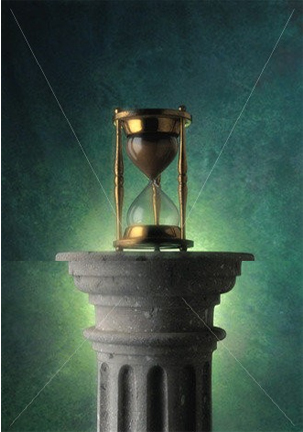 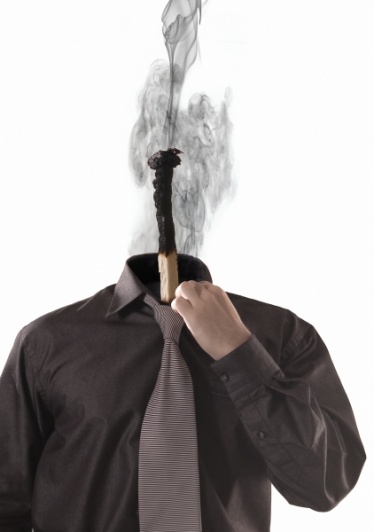 1°  Contexte stressant de changement économique,                          organisationnel, sociétal et technologique 

2° Certains processus qui sont actifs dans les troubles anxieux  constituent des facteurs prédisposant favorisant la survenue d’un burnout : 
Perfectionnisme
Hyper responsabilité
Névroticisme
Difficulté d’affirmation de soi
Procrastination

3° Validation du TAG et PTSD comme facteurs prédisposant au burnout
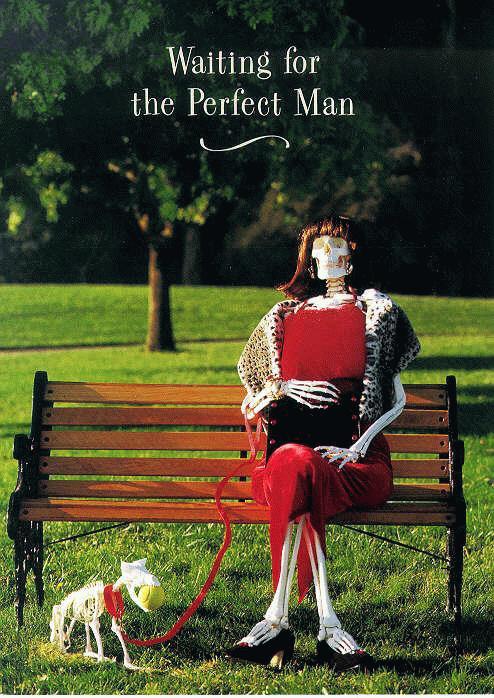 17
ÉVALUATIONa) chez l’adulte
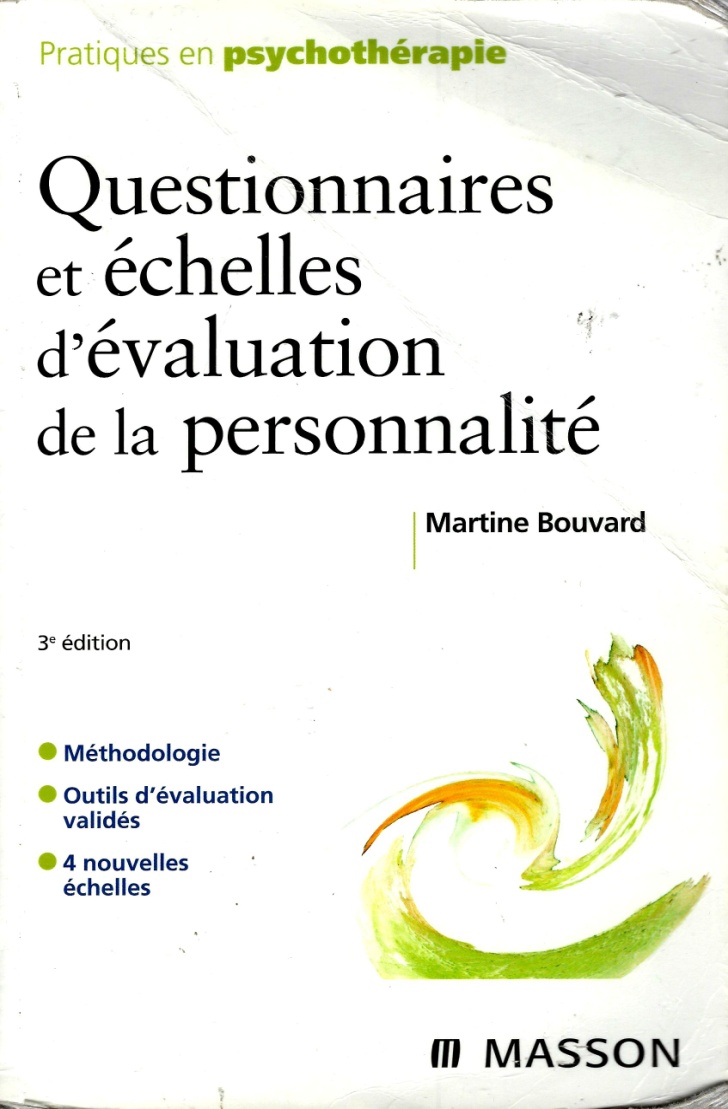 Bouvard, M., & Cottraux, J. (2010) Protocoles et échelles d’évaluation en psychiatrie et psychologie. Elsevier Masson.
Bouvard, M. (2009) Questionnaires et échelles d’évaluation de la personnalité. Elsevier Masson
18
ÉVALUATIONb) chez l’enfant et l’adolescent
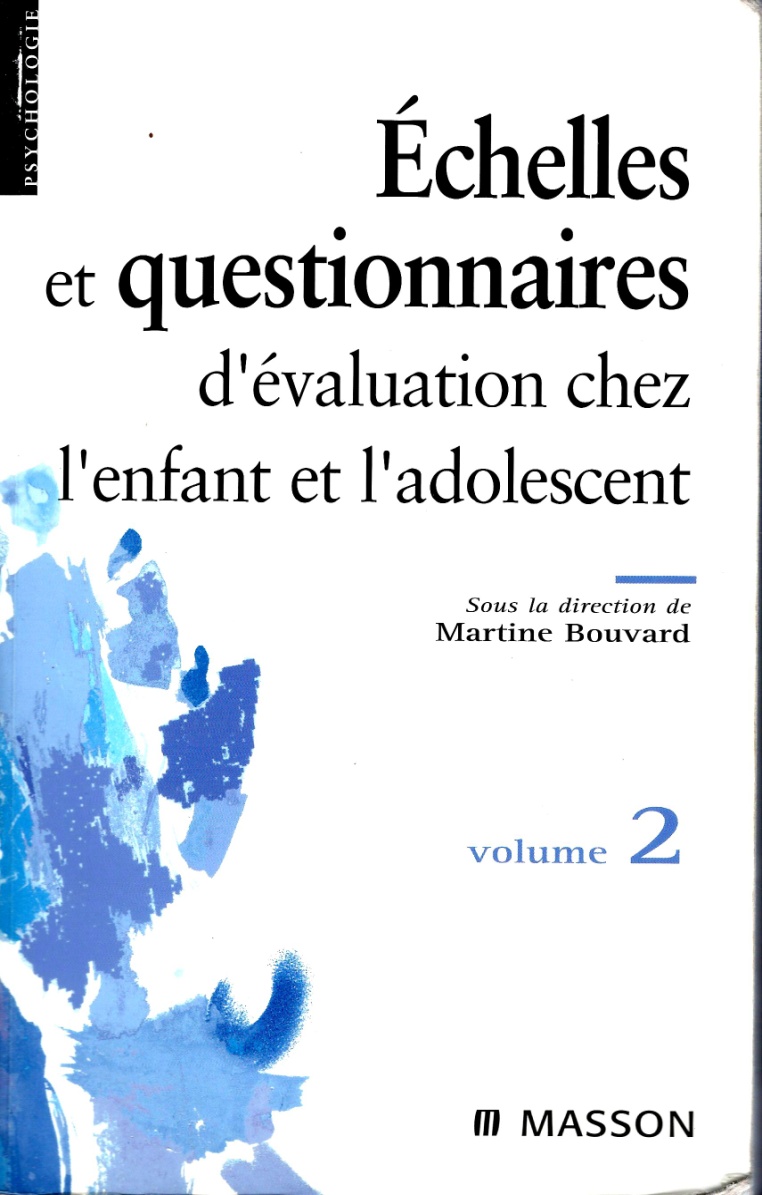 Bouvard, M. ( 2008) Echelles et questionnaires d’évaluation chez l’enfant et l’adolescent. Tomes 1 et 2. Elsevier Masson
19
TRAITEMENT PSYCHOLOGIQUE(evidence-based)
La thérapie cognitivo-comportementale (TCC) est l’approche psychologique dont l’efficacité est la mieux documentée dans le traitement des troubles anxieux

Stratégies thérapeutiques  validées les plus utilisées : 
Exposition (accepter ses peurs et s’y confronter)
Restructuration cognitive 
Entraînement  aux compétences sociales et à l’affirmation de soi
Relaxation, respiration abdominale, pleine conscience, méditation
20
LE COPING INEFFICACE
Un trouble anxieux se maintient de par les stratégies que la personne a mise en place pour y faire face
Emotions, réactions physiologiques
Cognitions, croyances
Evitements
Echappements
Prise de signaux de sécurité
EXEMPLES DE SENSATIONS, INTERPRÉTATIONS ERRONÉES ET COMPORTEMENTS D’ÉVITEMENT/MESURES DE SÉCURITÉ (Wells, 1997)
21
SENSATIONS            INTERPRÉTATIONS                                 MESURES DE        
                                            ERRONÉES                                SÉCURITÉ/ÉVITEMENTS        

Palpitations,               Crise cardiaque                          Relaxation; essayer de ralentir son rythme 
oppression                  Mourir                                       cardiaque; s’asseoir;  évitement de tout
thoracique                                                                     effort physique  

Sentiment                   Perte de contrôle, folie              Garder le contrôle de son esprit; vérifier
d’irréalité                                                                      sa mémoire; essayer de contrôler ses 
                                                                                      pensées; repérer les sorties
                                                                                                                               
Sensation de               Suffocation                                Respirer profondément; ouvrir une fenêtre;
« souffle coupé »                                                          sortir à l’air libre; sucer des bonbons à la menthe   
                                                                                                                                                
Sensation                    Étouffement                              Transporter avec soi  une bouteille d’eau;
d’étranglement                                                              essayer de s’éclaircir la gorge

Vertiges                      Évanouissement                        Contrôle de la respiration; s’asseoir; se
                                   S’écrouler                                  tenir au  partenaire; éviter de sortir seul(e)

Vision brouillée          Cécité; AVC                               Vérifier sa vision; porter des lunettes de
                                                                                      soleil; éviter le stress

Jambes en coton         Tomber                                      S’échapper des situations; raidir les jambes
                                                                                                              quand  on est debout; longer les murs;
                                                                                      porter des  chaussures à fond plat
22
LA THÉRAPIE D’EXPOSITIONEFFICACITE DANS LE TRAITEMENT DES TROUBLES ANXIEUX
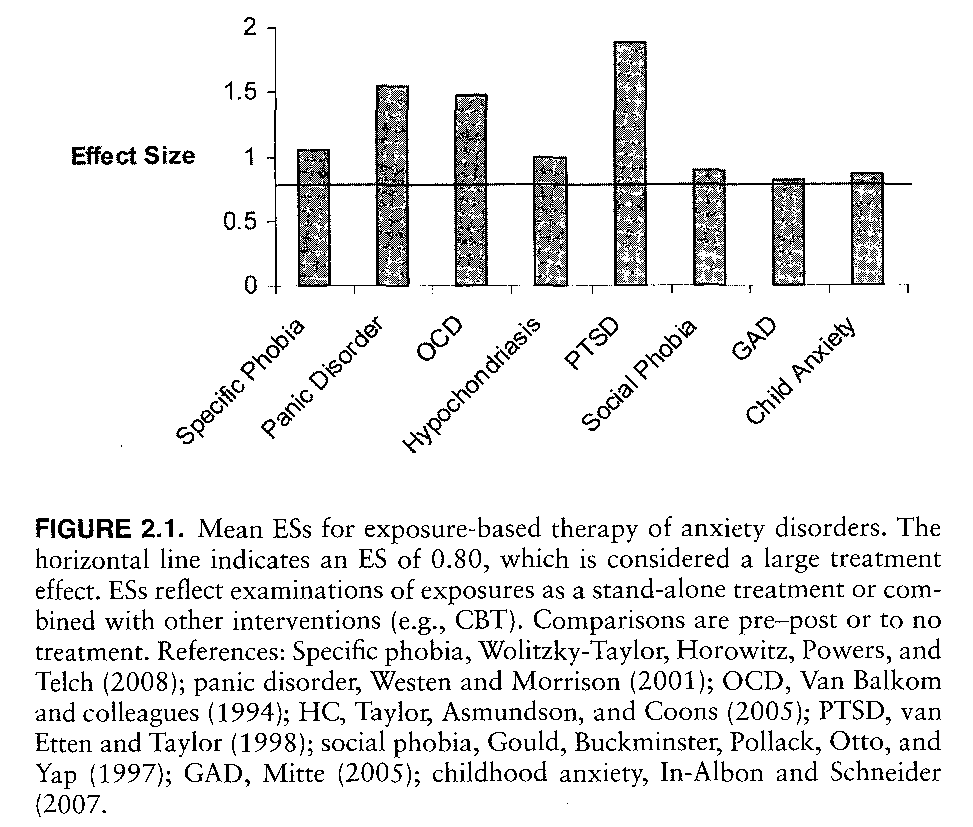 (in Abramowitz et al., 2011)
RESTRUCTURATION COGNITIVE
FORMULER DES PENSÉES PLUS RÉALISTES

« Maintenant que j’ai appris à explorer des explications ou hypothèses alternatives à mes interprétations et prédictions anxiogènes et que j’ai appris à repérer mes erreurs logiques les plus fréquentes, je peux  m’entraîner à formuler des pensées plus réalistes lorsque je suis en situation anxiogène »
OBSTACLES AU DÉVELOPPEMENT DU RAPPORT COLLABORATIF
Facilité à nouer l’alliance thérapeutique (rapport collaboratif)
Troubles anxieux
Dépression
Troubles  de personnalité
24
MODÈLE  TRANSTHÉORIQUE  DE PROCHASKA ET DICLEMENTE (1982)LES  DIFFÉRENTS  STADES  DE  MOTIVATION  DU  PATIENT
Précontemplation
(absence de prise de conscience de l’existence d’un problème)
Rémission totale
LE CONTINUUM OBESSIONS – IDÉES DÉLIRANTES
Idées                           Idées
     Obsessions                         surévaluées                               délirantes 




    Bon insight /                                       Absence d 'insight /
 bonne résistance                                                              aucune résistance
TOC
Schizophrénie, trouble délirant
27
FACTEURS ASSOCIÉS À UNE FAIBLE RÉPONSE AU TRAITEMENT
Comorbidité 
 autre trouble anxieux
 dépression sévère, burnout
 trouble sévère de la personnalité  (dont état limite, cluster A)
 abus de substance 

Sévérité du trouble (dont pensée surinvestie)

Manque d’adhésion au traitement 

Sévère dysfonctionnement familial 

Facteurs permanents de stress sévère

Traitements pharmacologiques inappropriés

Difficultés d’accès  aux soins appropriés
- peu de psychothérapeutes formés en TCC
 thérapeute peu familiarisé à certains troubles anxieux
- difficultés financières
28
THÉRAPIE ET  ACTIVITÉ PROFESSIONNELLE
Le projet professionnel devrait faire partie du projet thérapeutique dès le début de la prise en charge

Un retour au travail (temps partiel, par exemple) peut se faire pendant la thérapie avant même que les troubles soient entièrement résolus

Le retour au travail a un impact positif sur les troubles et favorise le rétablissement

Intérêt de collaboration entre le clinicien et le  spécialiste de soutien à l’emploi ( démystifier les craintes du clinicien)
29
LIEN ENTRE LA PRISE EN CHARGE THÉRAPEUTIQUE ET LA RECHERCHE D’UN EMPLOICas d’un patient souffrant de TOC (1)
30
LIEN ENTRE LA PRISE EN CHARGE THÉRAPEUTIQUE ET LA RECHERCHE D’UN EMPLOICas d’un patient souffrant de TOC (2)
ESPACE DE RENCONTRE